REAL
	January 27, 2022 
​​
IRS & SALT 2022 AND BEYOND
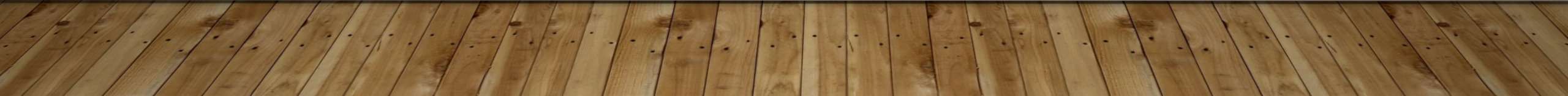 2
summary
Change is coming to tax calculation and reporting
     SOME IS ALREADY HERE.  
California “conformity” with federal tax provisions is one of the funnier jokes in the world of tax accounting; and then there are 49 other states doing their own thing, too
Federal tax law has been in an unprecedented state of change for the past 5+ years
New 2021 California “SALT Workaround” creates great opportunities, but also significant challenges in planning and reporting
Build Back Better Act, which as of now has not been passed, gave us insight into what tax laws the federal government would consider changing (spoiler alert… pretty much everything)
Absent action from the federal government, many federal tax provisions are going to change after 2025 anyway
Jen Bogart, CPA​​
Jen Bogart, owner of Bogart Certified Public Accounting, is a licensed CPA and attorney who partners with small business owners and working professionals to develop intelligent tax strategies and timely compliance. 

Our clients share a passion for living their best, most successful lives and trust us to help them do this with our deep knowledge of the tax code and real-life experience as business owners and working professionals ourselves. 
We live by our motto: Work hard, plan smart, rest easy.
DISCLAIMER 
THE INFORMATION PROVIDED HERE IS GENERAL IN NATURE AND DOES NOT CONSTITUTE TAX ADVICE. PLEASE CONSULT YOUR TAX ADVISOR REGARDING SPECIFIC QUESTIONS ON THE TAX LEGISLATION AND HOW IT APPLIES TO YOUR SITUATION.
Meet the presenter
3
4
SALT WORKAROUND
Allows pass-through entities who elect to participate to make a CA FTB payment that is a business deduction for the entity and provides a state income tax credit to the individual owners…
… this “works around” the $10,000 SALT cap created by the TCJA…
… but, there are substantial unknowns and challenges with the way the legislation was written.
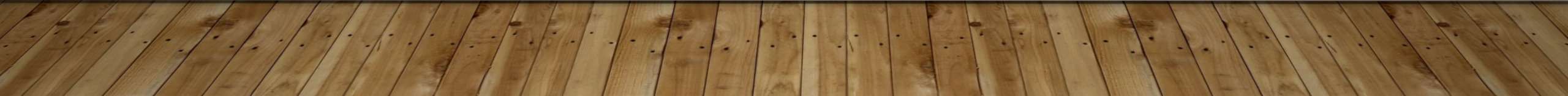 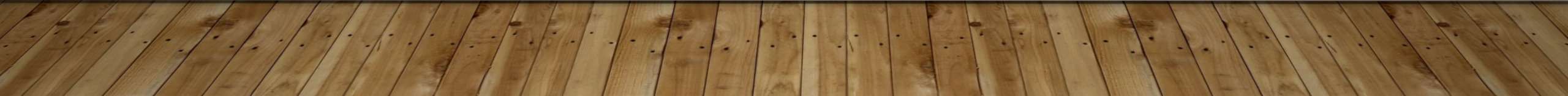 5
2018 – Tax Cuts and Jobs Act (TCJA)

2020 – CARES Act, Reconciliation Act, etc.

2021 – American Rescue Plan & CA guidance on PPP
Recent tax changes
AMERICAN job plan, Build back better and 2021 speculation
Estate Tax Proposals Included:
Reduced lifetime exemption amount
Elimination of basis step-up

Income Tax Proposals Included:
Increased individual tax rates, particularly on high-income earners
Increased corporate tax rates
Increased capital gains rates
Limitations on QSBS exclusions
Applying Net Investment Income Tax to pass-through entities
Eliminating “back-door” Roth conversions
6
Message(s) to take home
“It’s not a Republican thing.
It’s not a Democrat thing.
It’s a MATH thing.”

Tax rates are going to go up

Tax policy is not currently being used to motivate taxpayer behavior, it is collateral damage to other legislative priorities.

Advanced tax planning will remain challenging
7
Thank you
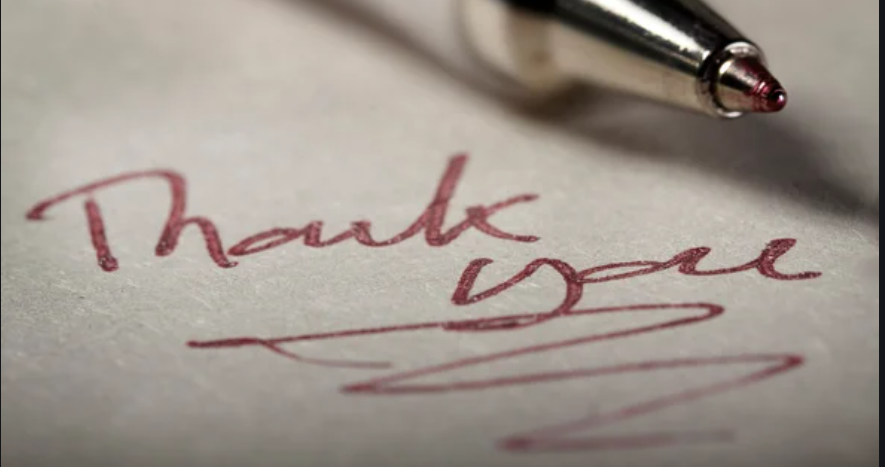 Jen Bogart, CPA  -  jbogart@bogartcpas.com
​
​
​
8